Ezekiel 43-45
Ezekiel 43-45
When I came ~ NASB, NIV – when He came
Ezekiel 43-45
Ezekiel 43-45
Glory ~ chapters 10-11 the glory departed
Rev. 1:15 ~ His feet were like fine brass, as if refined in a furnace, and His voice as the sound of many waters;
Ezekiel 43-45
Ezekiel 43-45
Long (or royal) cubit ~ 20.5 – 24"
Ezekiel 43-45
Ezekiel 43-45
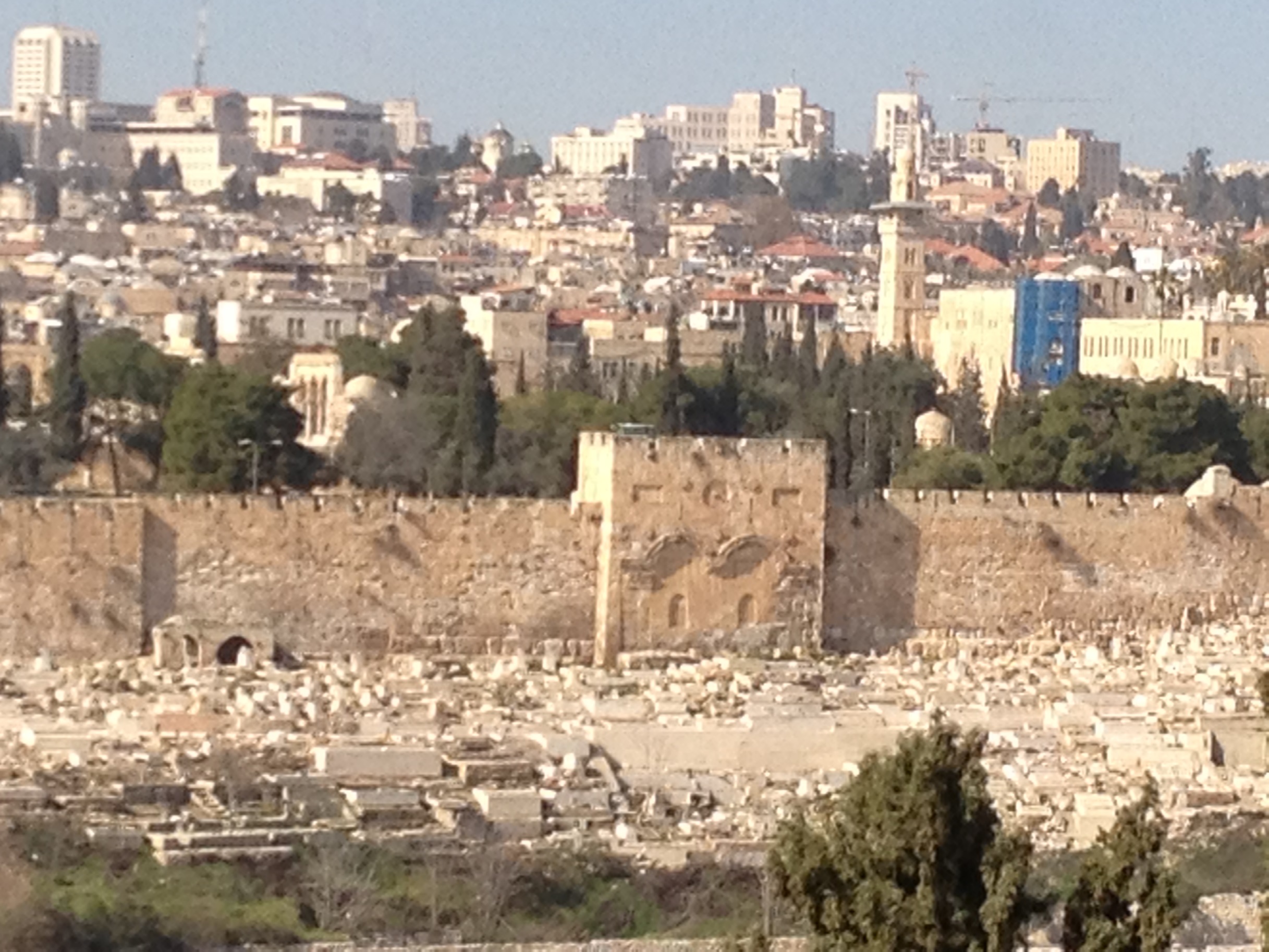 Ezekiel 43-45
Ezekiel 43-45
Moody ~ "I may be tired in the work but I am not tired of the work."
Ezekiel 43-45
Ezekiel 43-45
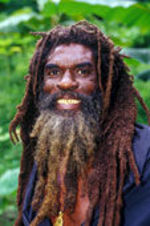 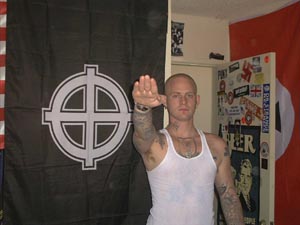 Ezekiel 43-45
Ezekiel 43-45
Is. 65:20 ~ No more shall an infant from there live but a few days,  Nor an old man who has not fulfilled his days; For the child shall die one hundred years old, But the sinner being one hundred years old shall be accursed.
Ezekiel 43-45
Ezekiel 43-45
Cubits ~ KJV, reeds
Ezekiel 43-45
Ezekiel 43-45
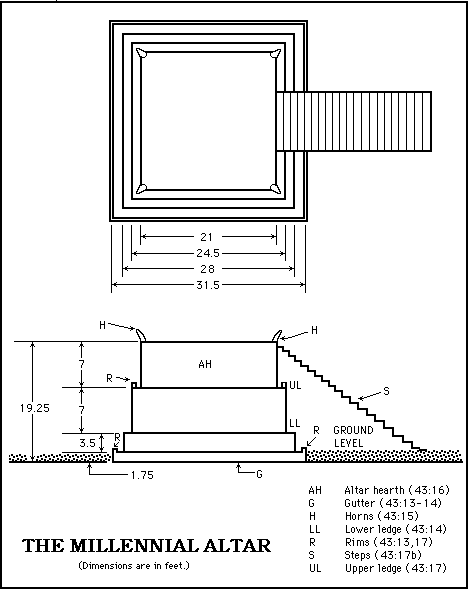 Ezekiel 43-45
Ezekiel 43-45
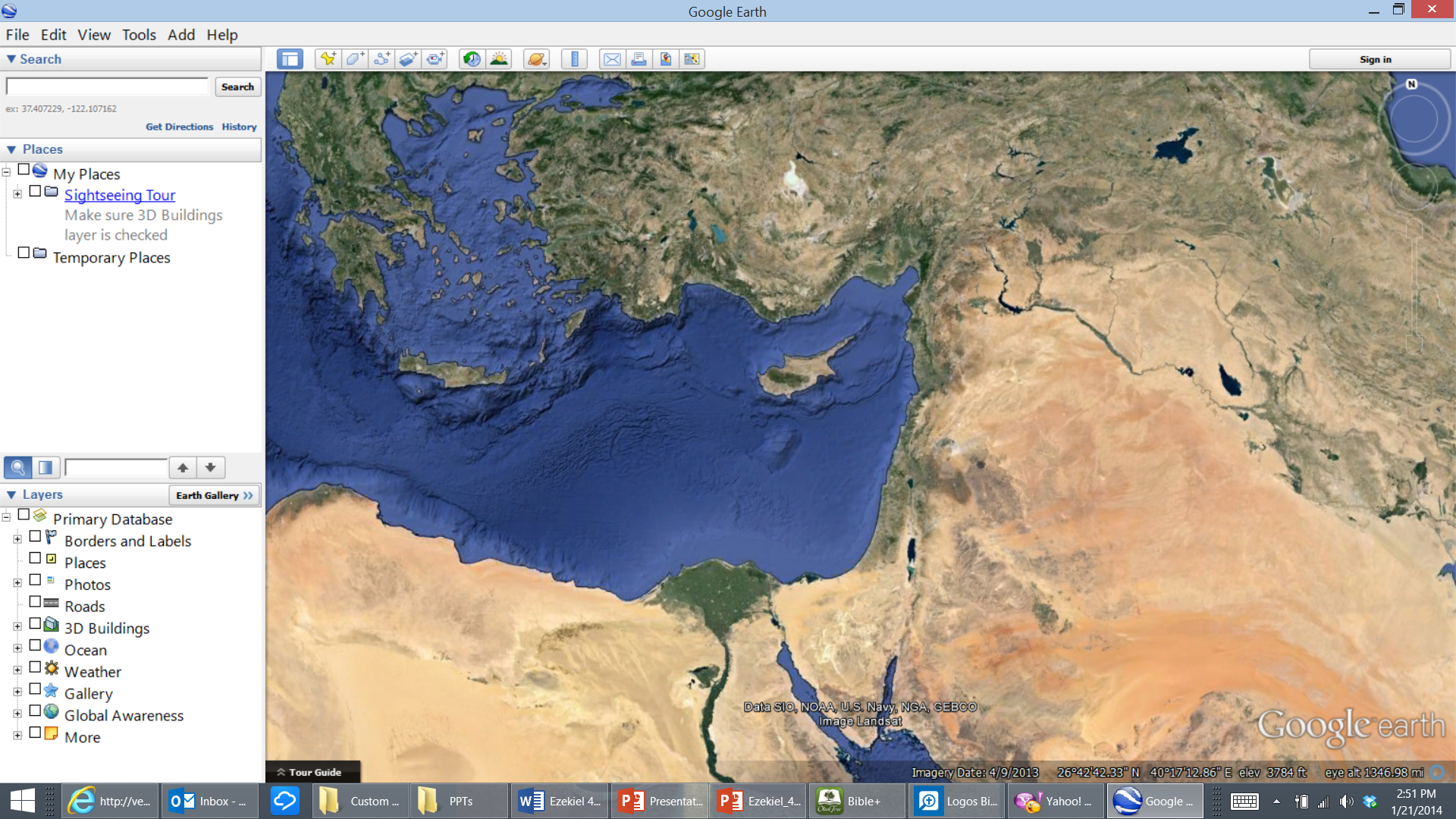 Dan
Asher
Naphtali
Manasseh
Ephraim
Reuben
Judah
Prince
Benjamin
Simeon
Issachar
Zebulon
Gad
Ezekiel 43-45
Levites
Priests
Portion
Prince's
Jerusalem
(and districts)
Ezekiel 43-45
Ezekiel 43-45
First month ~ Nisan – New Year's Day
Ezekiel 43-45
Ezekiel 43-45
Seventh month ~ Tishri – Tabernacles
Ezekiel 43-45